Background survey
Skills: none
Concepts: Student’s background, topics covered
This work is licensed under a Creative Commons Attribution-Noncommercial-Share Alike 3.0 License.
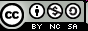 [Speaker Notes: This presentation summarizes your answers to the background.

It will help you see how your background compares to that of the rest of the class.]
Where does this topic fit?
Internet concepts
Applications
Technology
Implications
Internet skills
Application development
Content creation
User skills
[Speaker Notes: This presentation is about the class itself.

We surveyed covered our skill levels and the applications we use.

We also looked at connectivity – where we connect from and how we connect.]
Previous experience
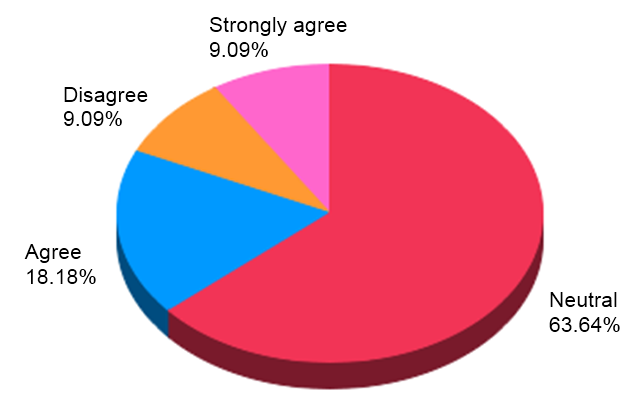 I have more PC and Internet experience than the typical student
[Speaker Notes: Most people feel they are typical, and no one sees themselves as being far behind the typical student.

Note that there were 33 responses.]
Email frequency
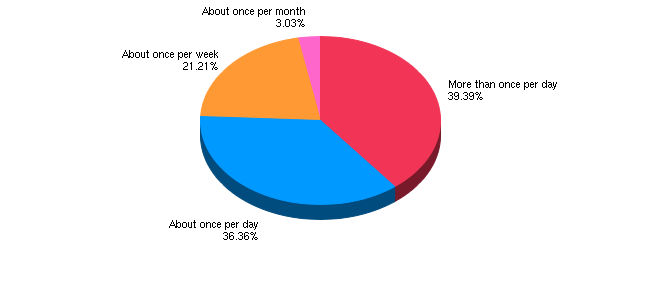 How often do you check and send email?
[Speaker Notes: You will need to check your email at least once a day while taking this class.

Do you use instant messaging and Facebook more than email?]
HTML experience
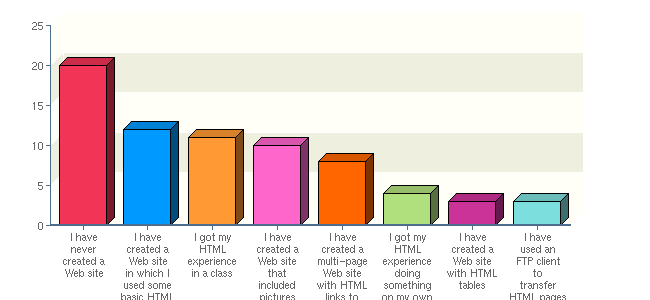 What is your experience creating Web sites and using HTML?
[Speaker Notes: There are many people who can help those with no experience.]
Image processing experience
What is your experience creating, editing and digital images?
[Speaker Notes: We will cover image processing basics.]
Audio processing experience
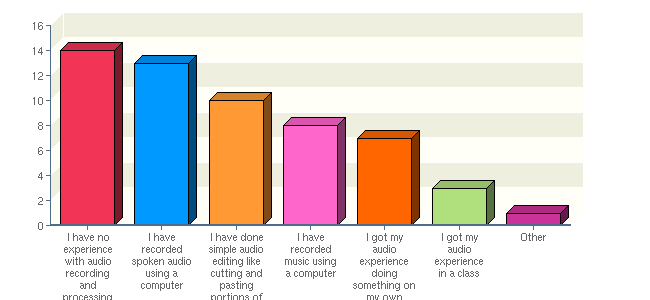 What is your experience with audio recording and processing?
[Speaker Notes: We will cover audio processing basics.]
Video processing experience
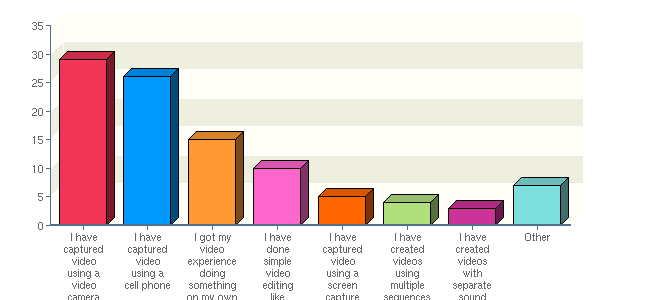 What is your experience with video recording and processing?
[Speaker Notes: If we have time, we will do some video processing.

The paradigm is similar to audio processing – you edit on a timeline.]
Experience with blogs
What is your experience with blogs?
[Speaker Notes: You will create blogs.]
Experience with wikis
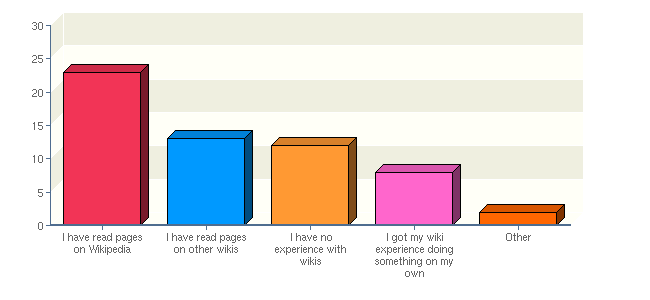 What is your experience with wikis?
[Speaker Notes: You will create wikis.]
Experience with micro blogs
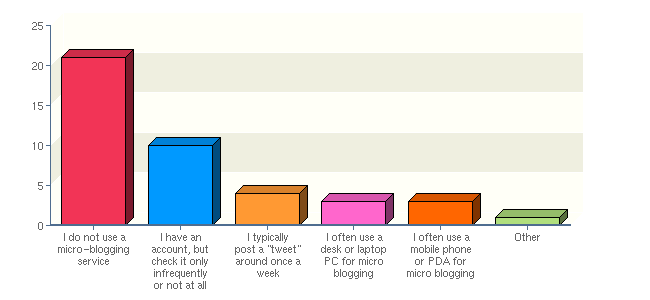 What is your experience with micro-blogging services like Twitter?
[Speaker Notes: You will create a Twitter feed.]
Social network experience
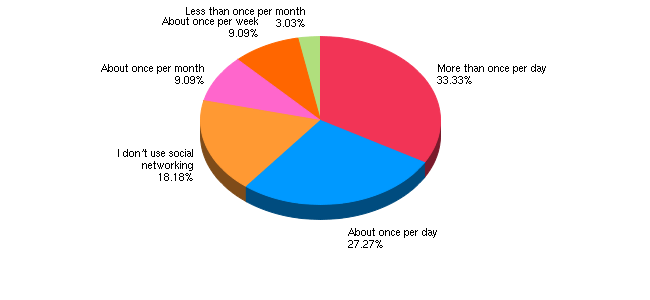 If you use a social networking site like Facebook or MySpace, how often do you check it and post things?
[Speaker Notes: Is Facebook replacing email in your daily life?

Do you use it professionally, for your personal life or for both?]
Experience with other Internet services
What other Internet services you have used?
[Speaker Notes: There are many kinds of service on the Internet – we will use these too.]
Home connectivity
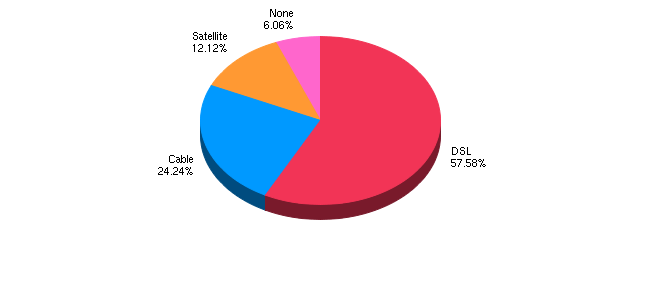 What sort of Internet connectivity do you have at home?
[Speaker Notes: The future will be fiber, but it will take a long time before we all have it.]
Internet access
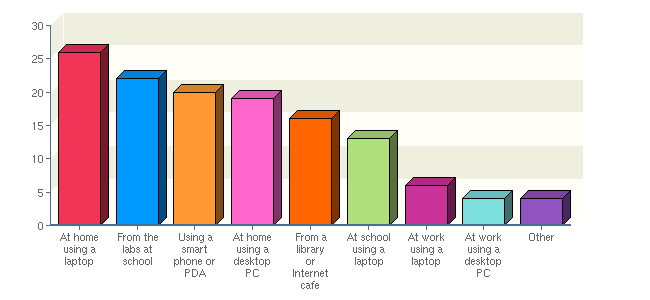 How do you access the Internet?
[Speaker Notes: Many people access the Internet from more than one place and one computer.

Data and programs that are stored online are accessible from everywhere.

You can also get away with a less capable client device in some cases.]
Summary
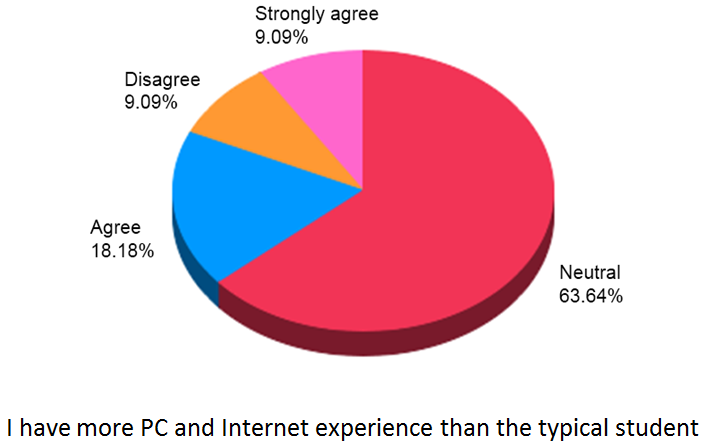 [Speaker Notes: The main purpose of this exercise was to let you see how your experience compares to that of your class mates.

In doing so, we also enumerated some of the topics we will be covering.]
Self-study questions
In which topic areas are you best prepared for this class?

Do you plan to help others with those topics?

What are your weak spots?

How do you plan to compensate for those – where can you turn for help?
Resources
Full survey results:

http://app.sgizmo.com/reports/56627/522009/7X6VQEI36Z8PX0T3761MHUR34KYHHL/?ts=1297064758